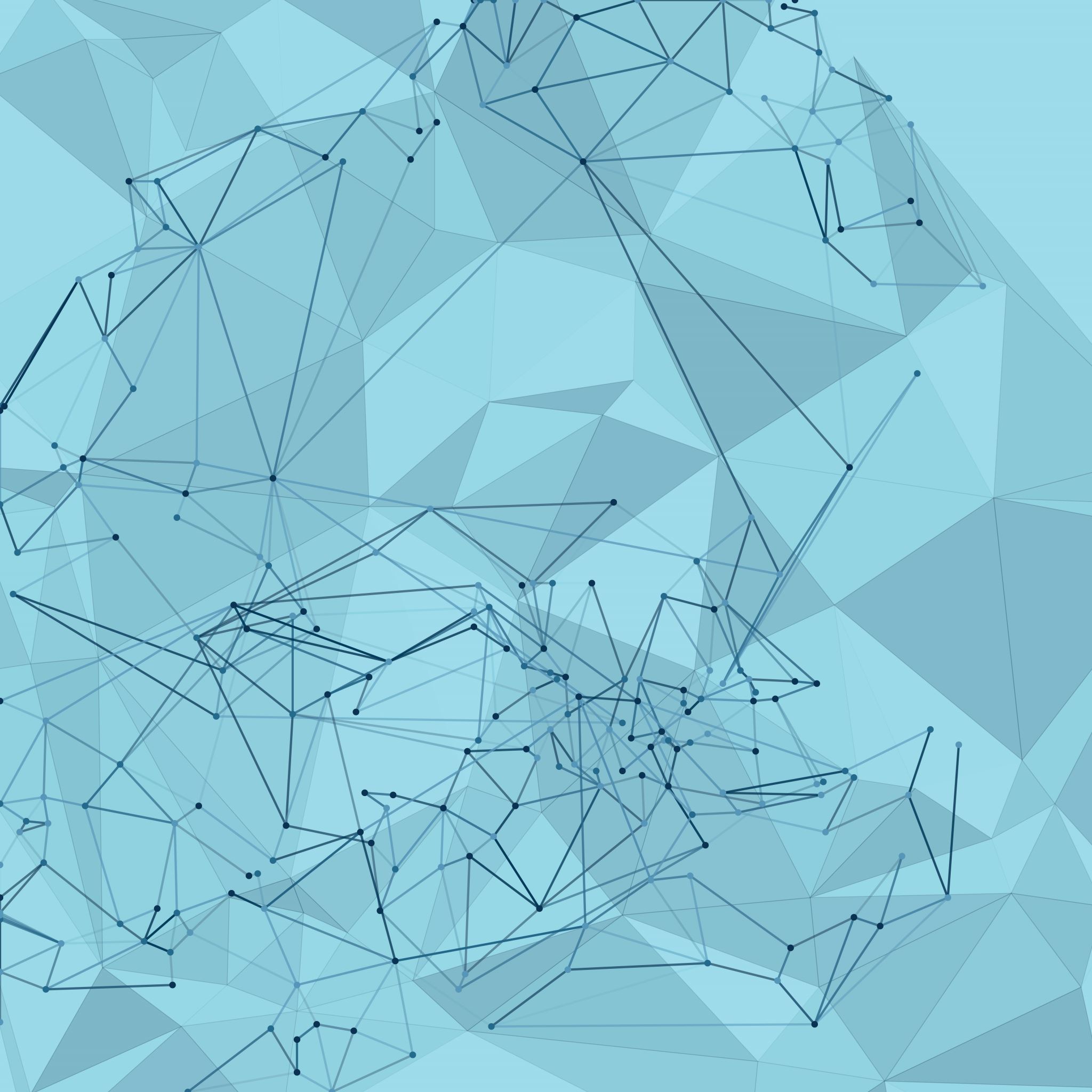 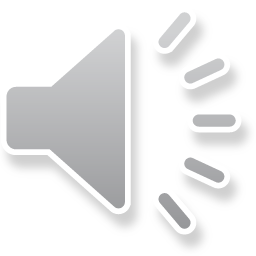 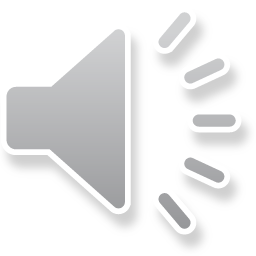 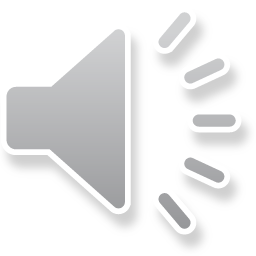 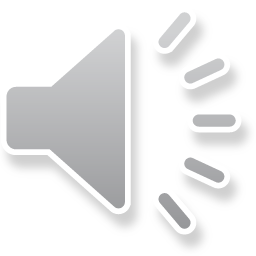 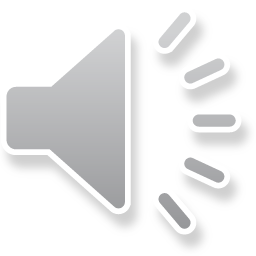 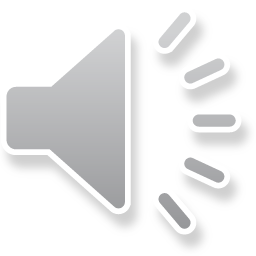 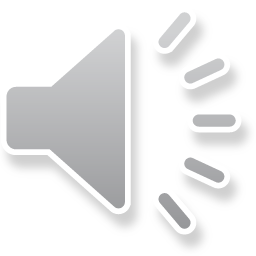 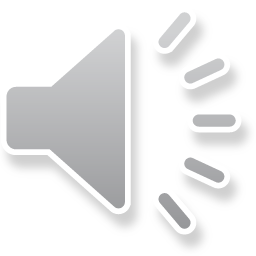 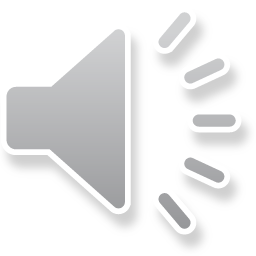 КУКАВИЦА                            В. ТОМЕРЛИН
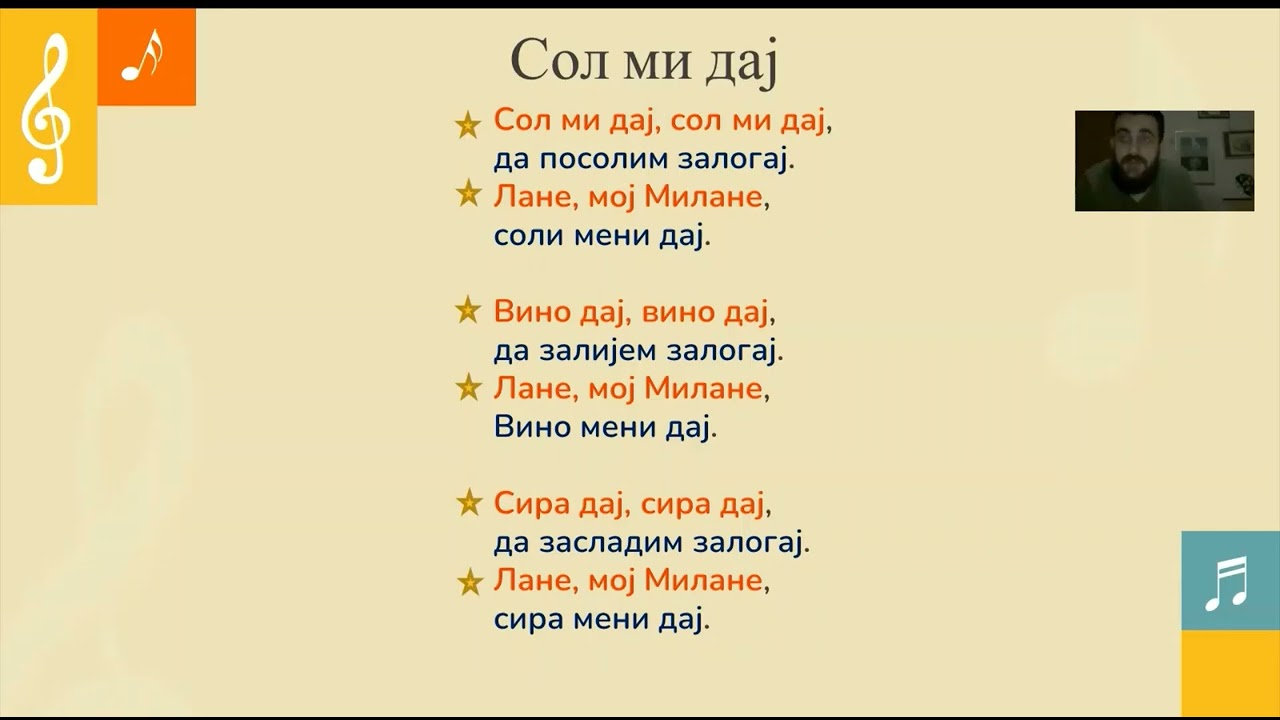 ВРЕМЕ ЈЕ ЗА СЛУШАЊЕ КОМПОЗИЦИЈЕ